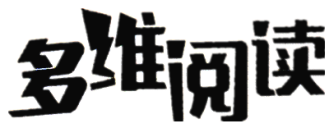 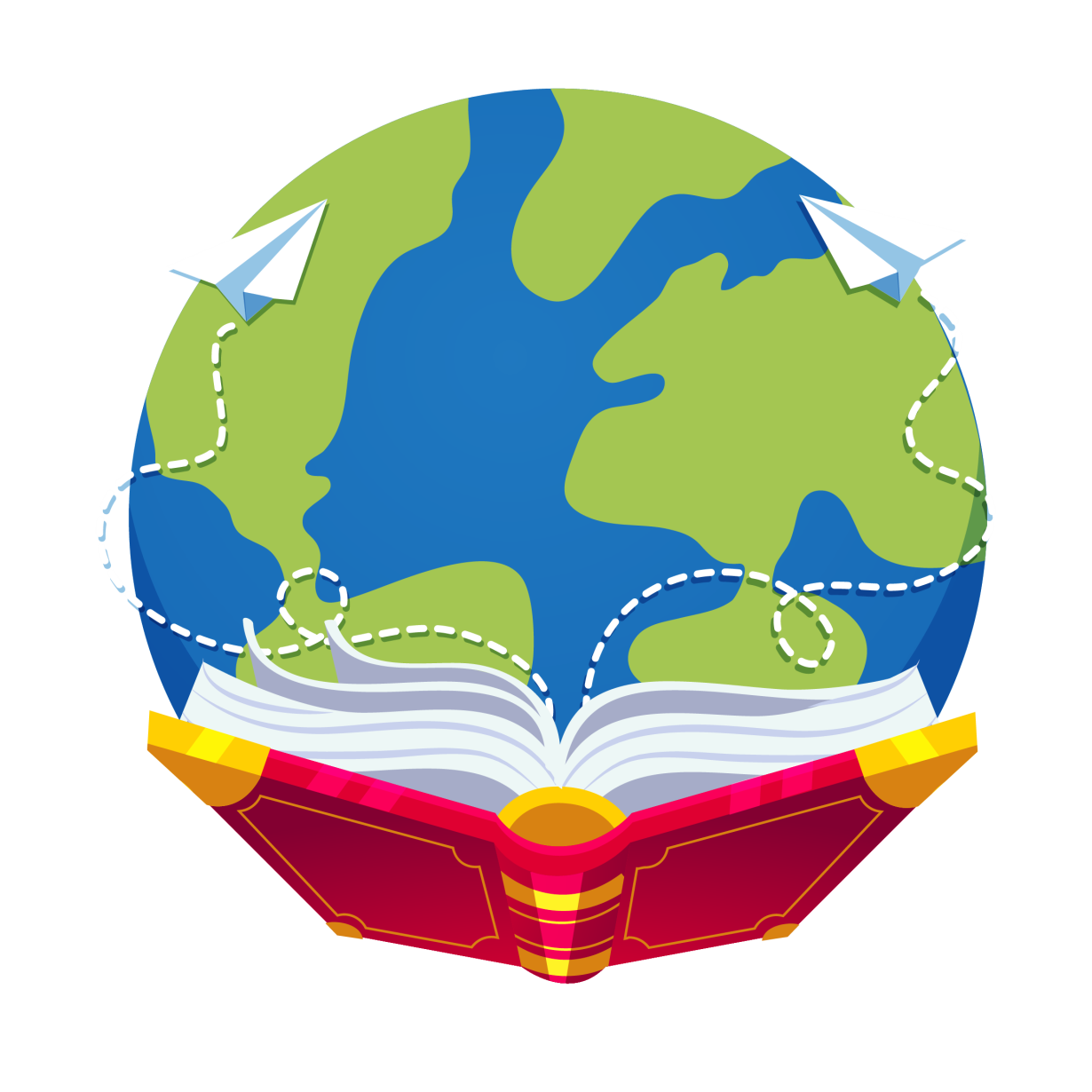 第5级
Let’s read
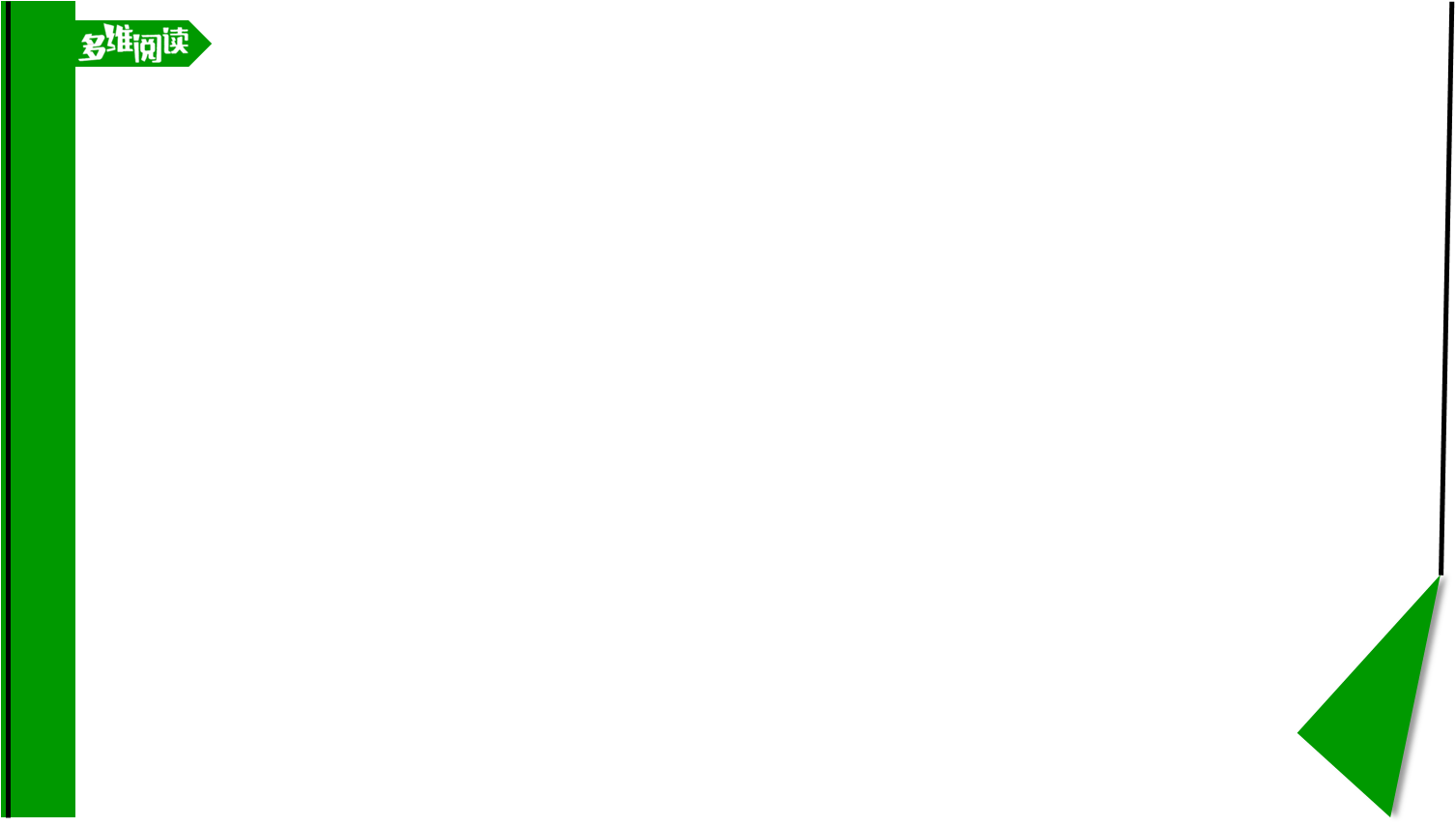 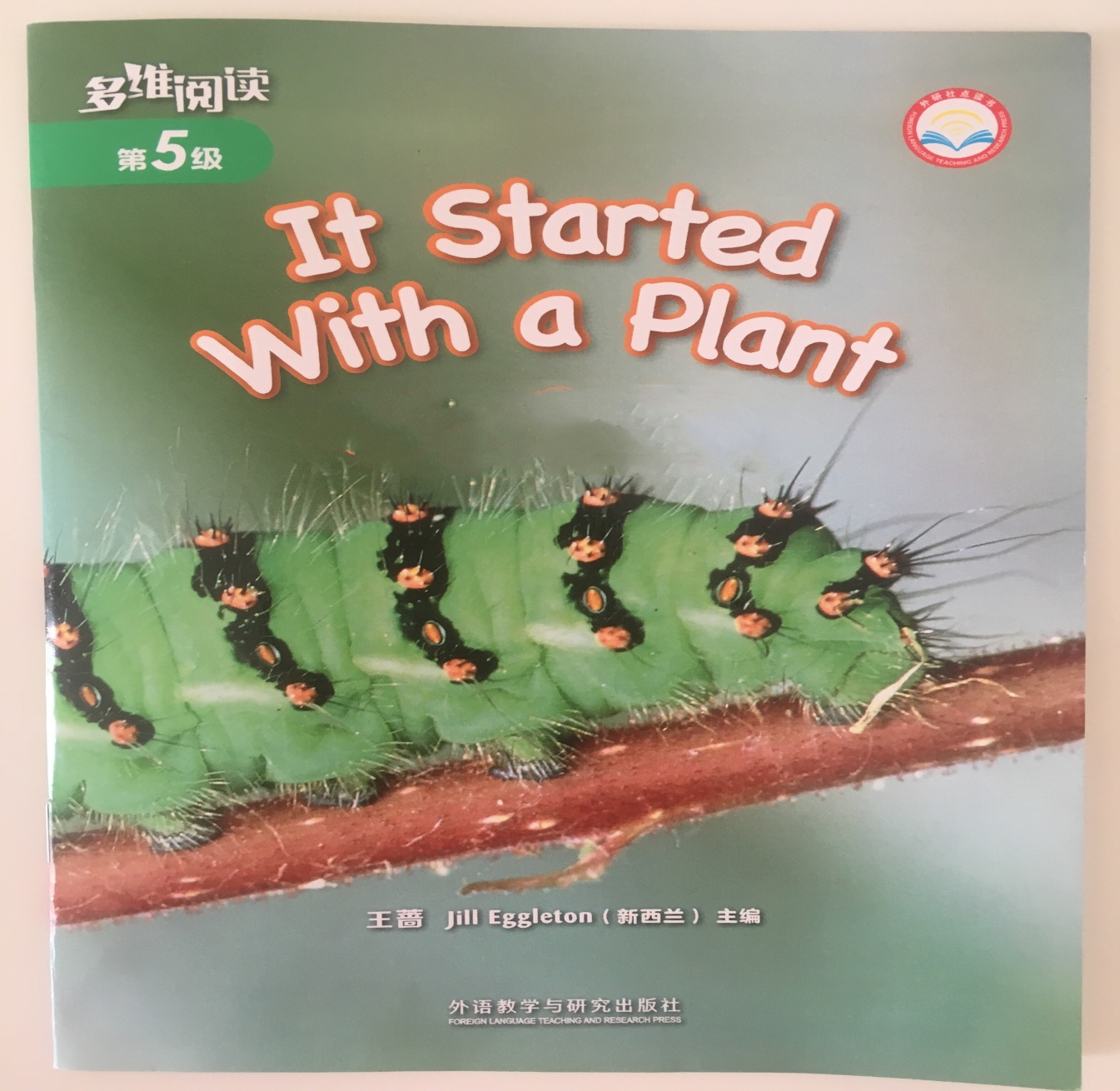 Series
Level
Title
What?
Authors
Publisher
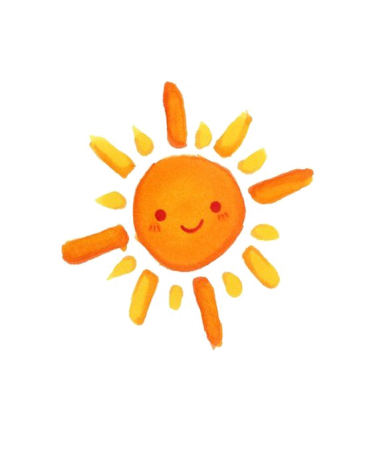 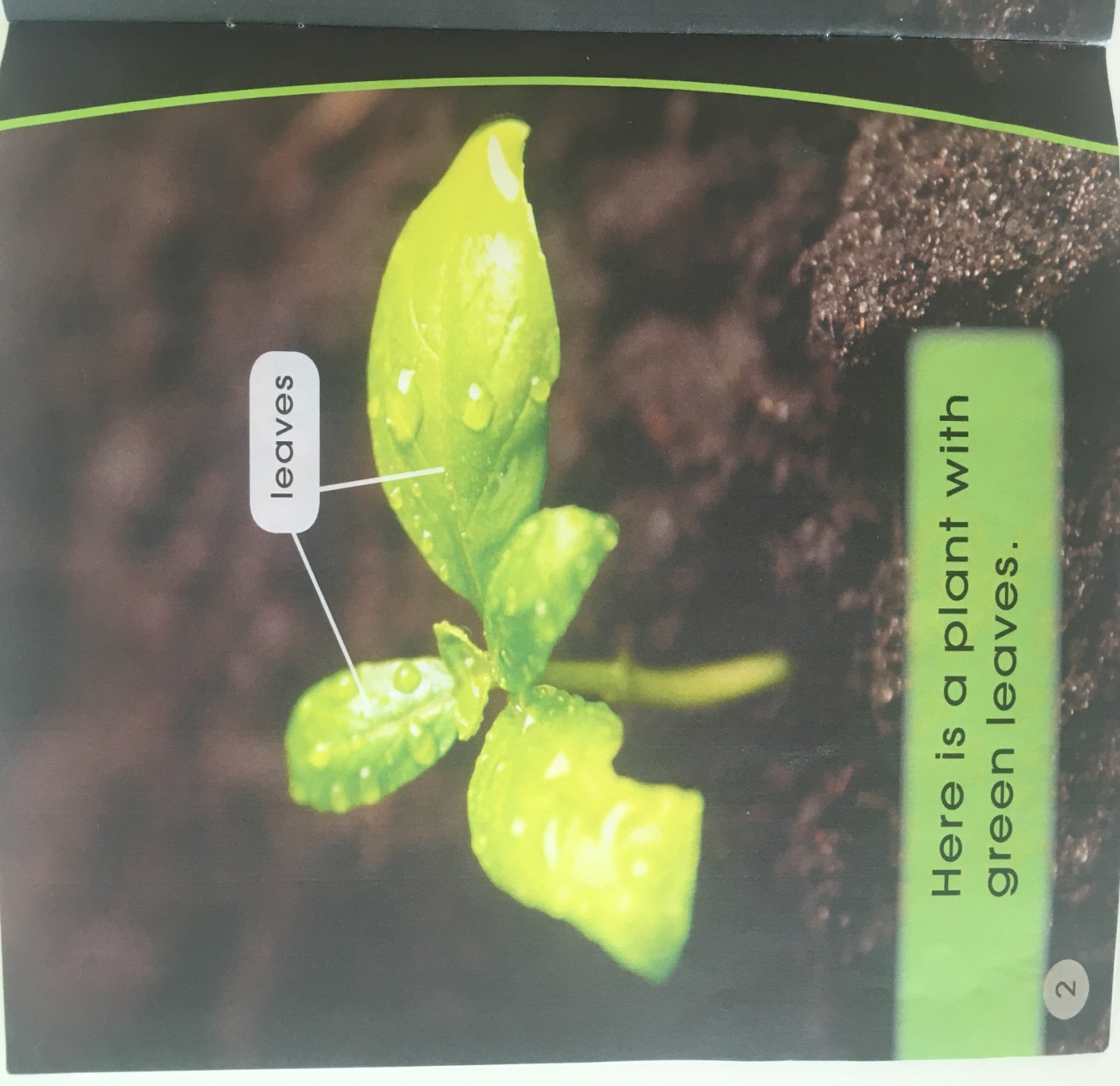 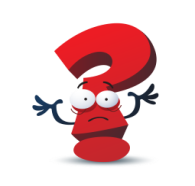 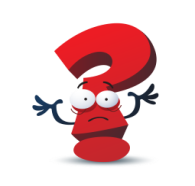 Q: What would happen after a few days?
Q: What can you see on the leaves?
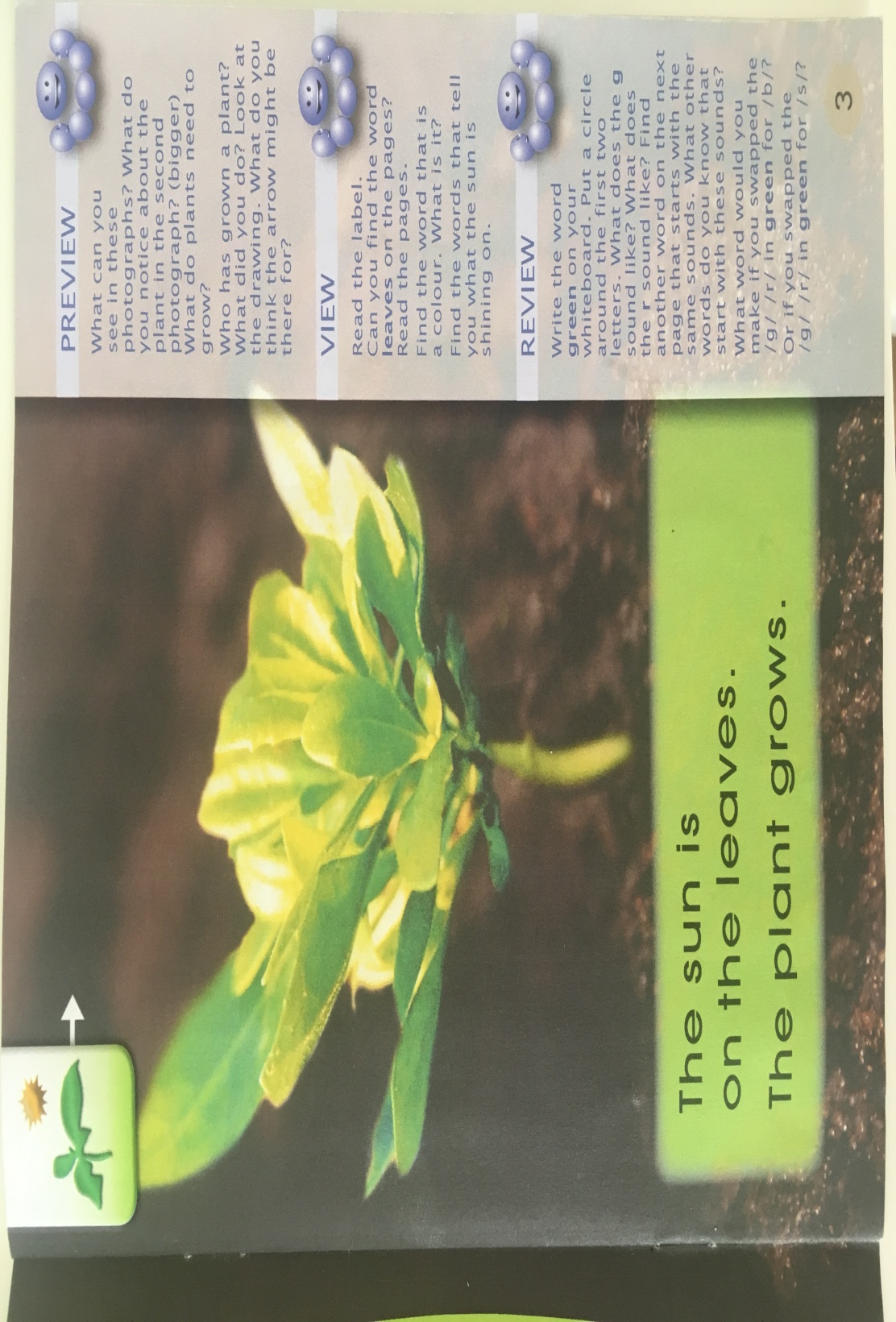 leaves
leaf
grows
leaves
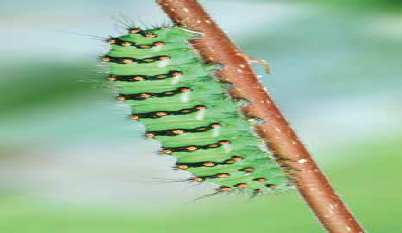 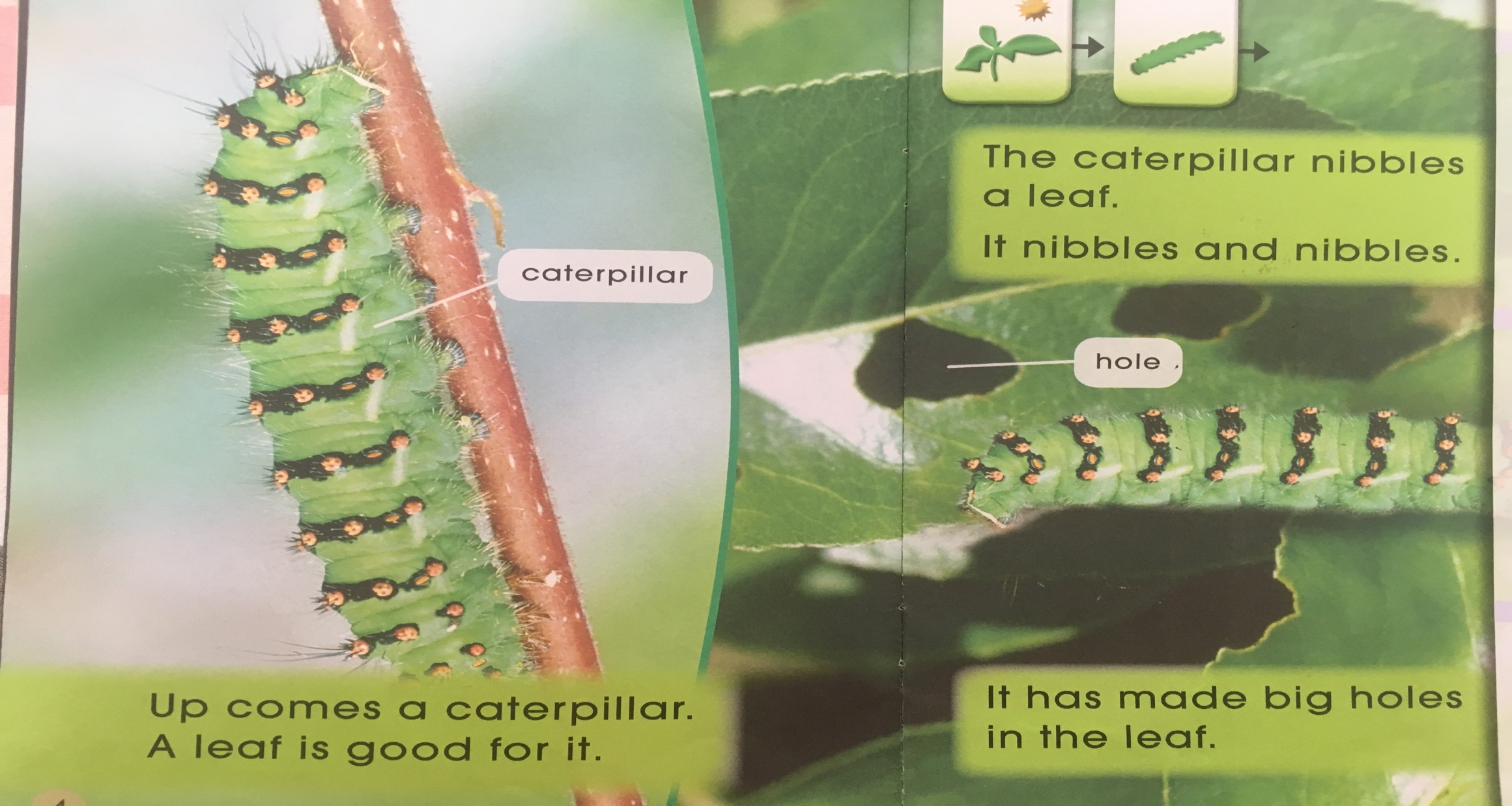 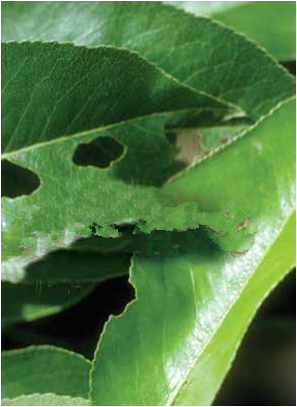 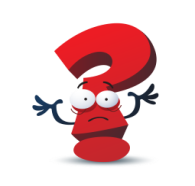 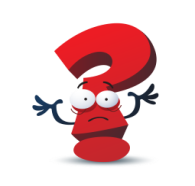 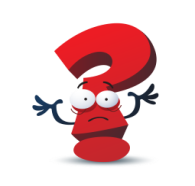 Q: Who makes them?
Q: What can you see in the leaf?
Q: Why does the caterpillar make holes in the leaf?
hole
caterpillar
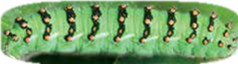 is good for
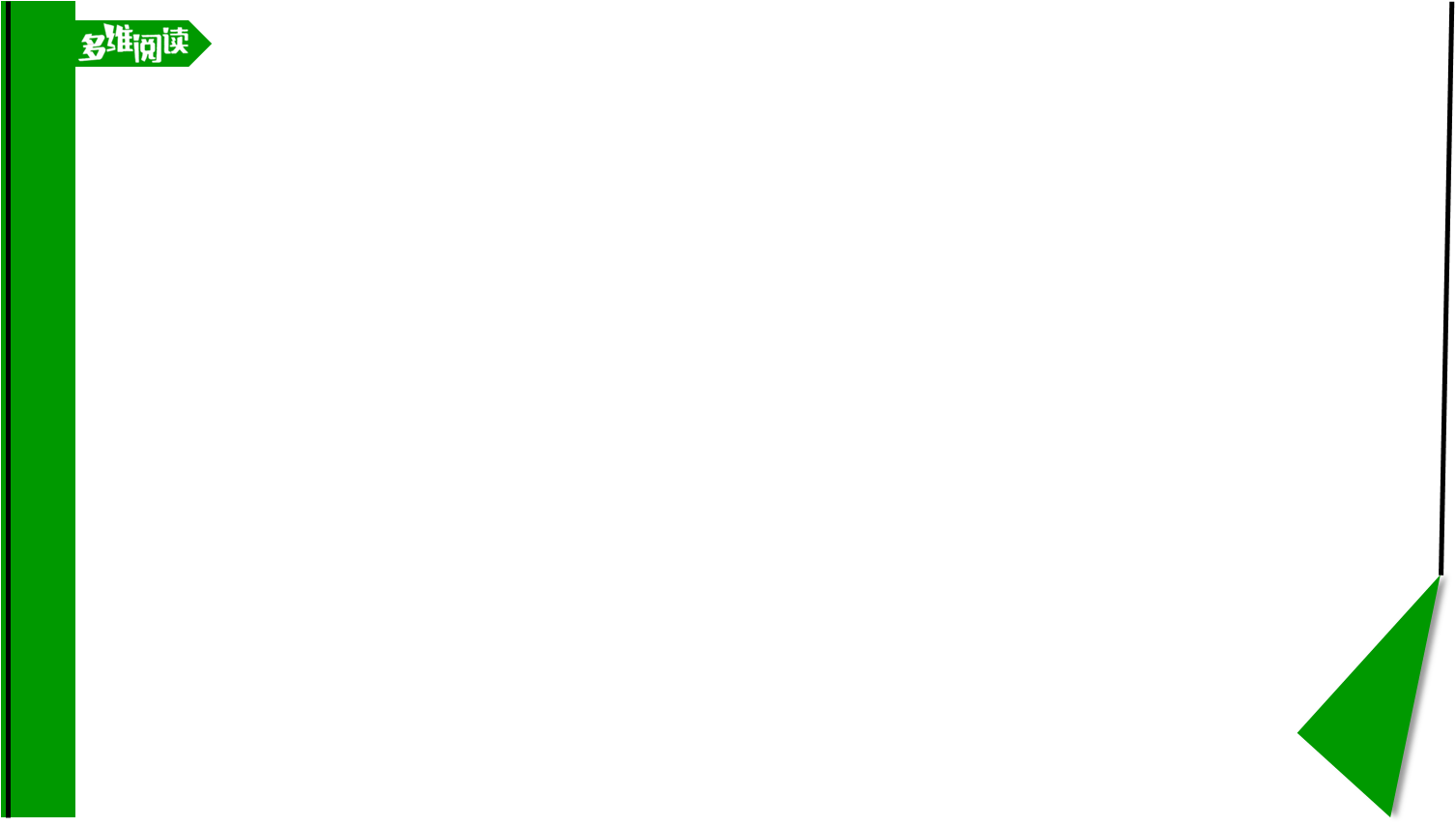 nibble
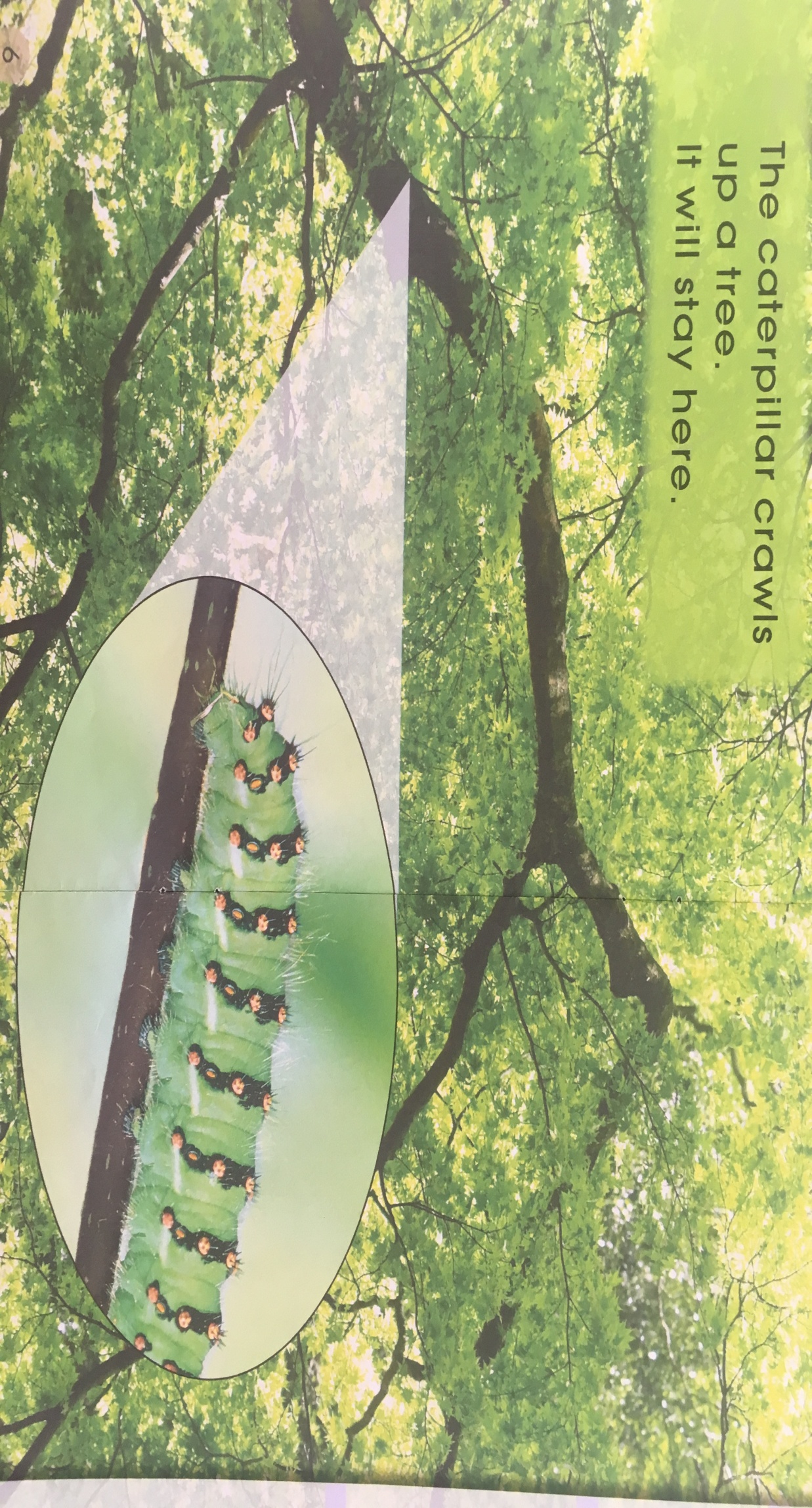 Q: Where is the caterpillar going?
crawls
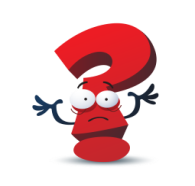 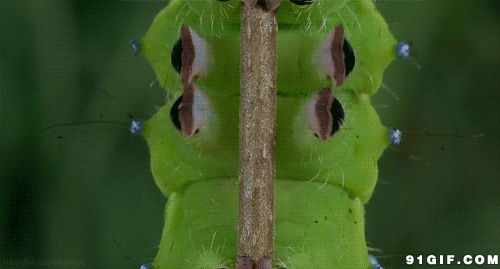 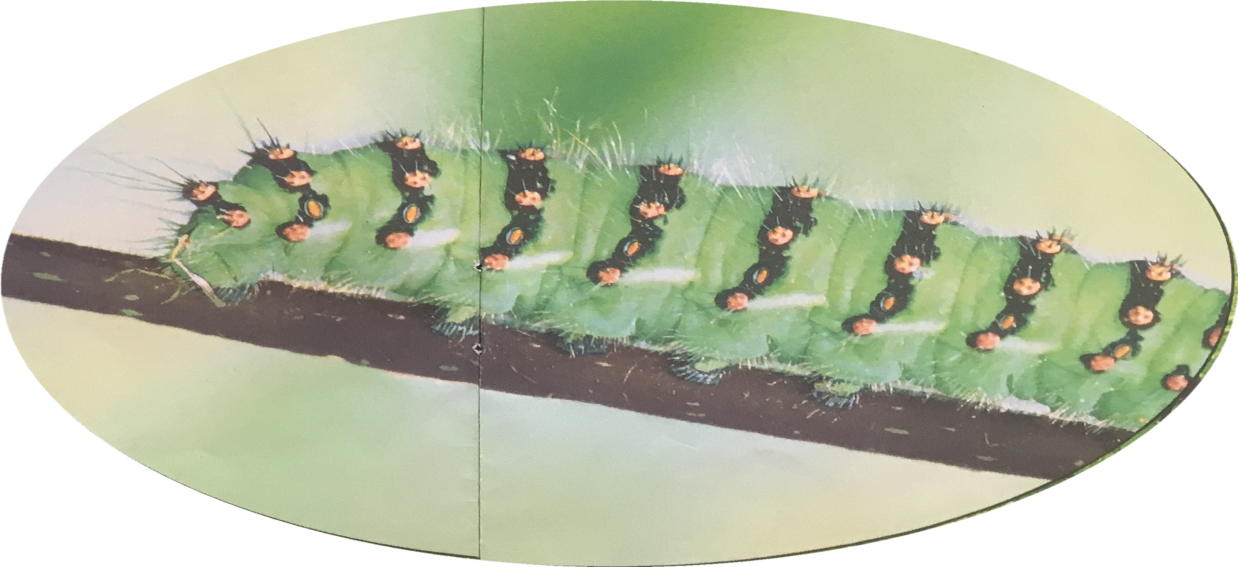 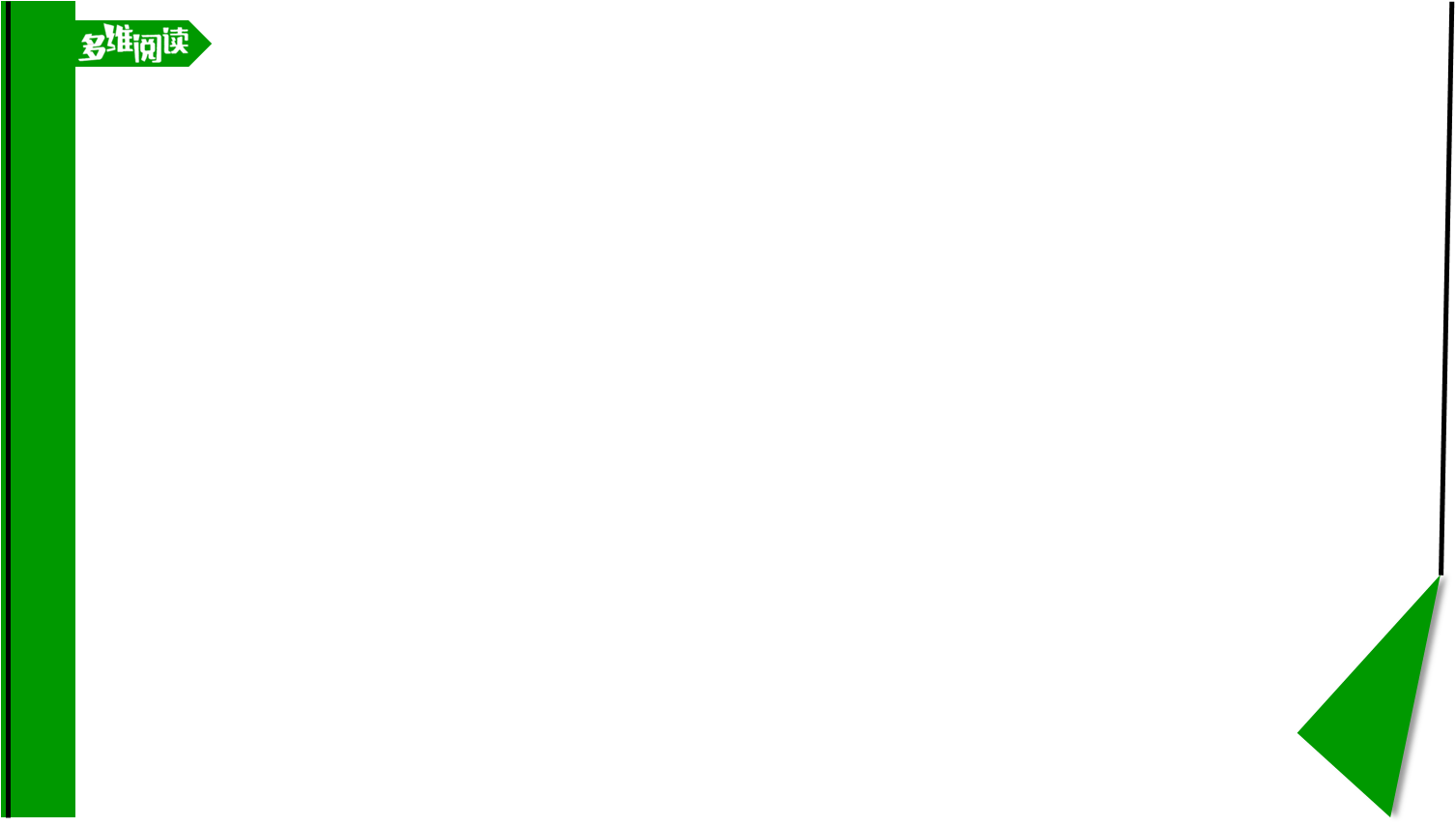 crawl
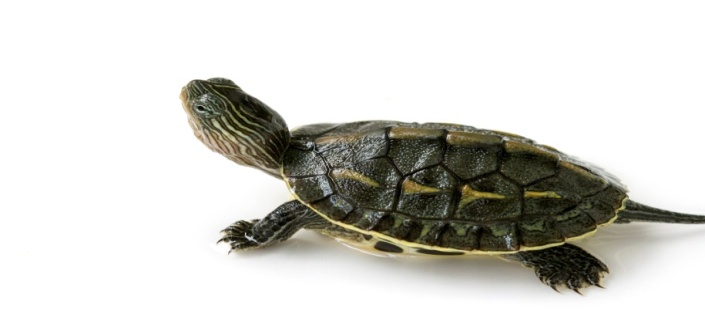 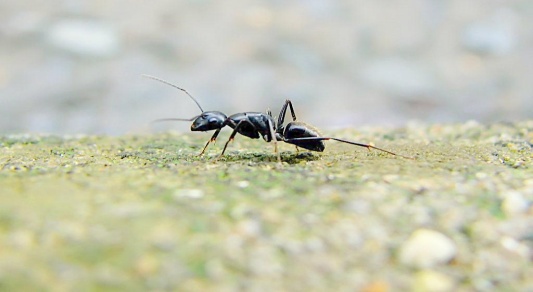 turtle
ant
…
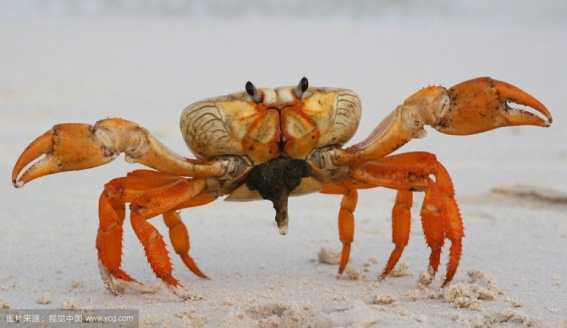 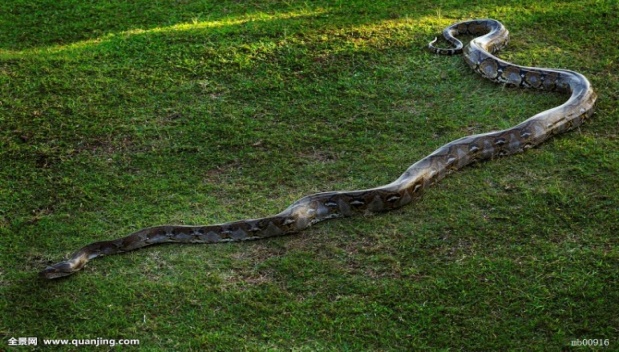 crab
snake
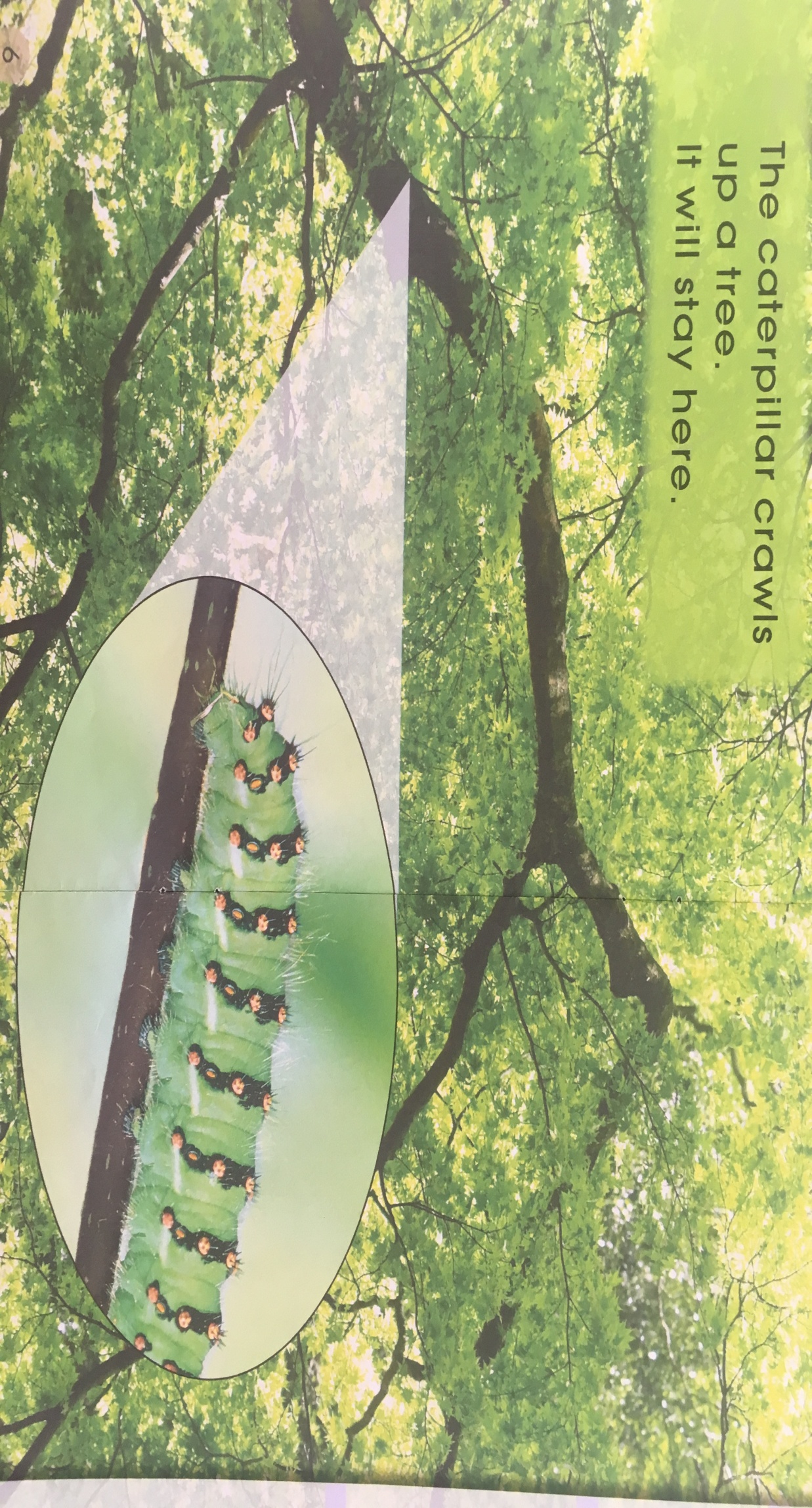 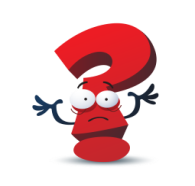 Q: Do you think it is safe here?
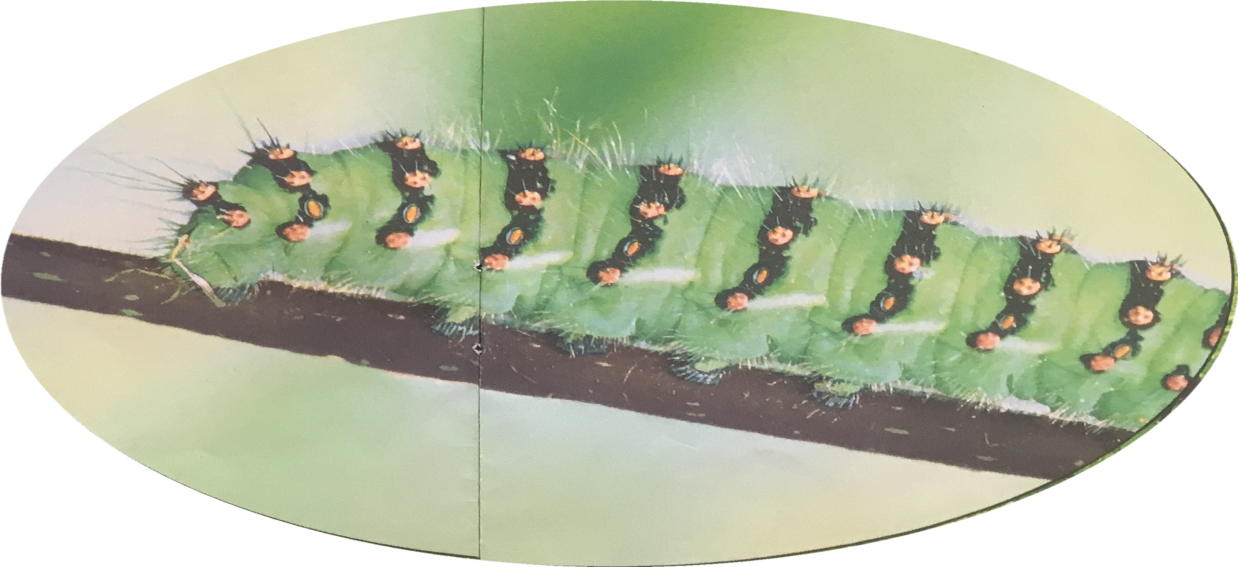 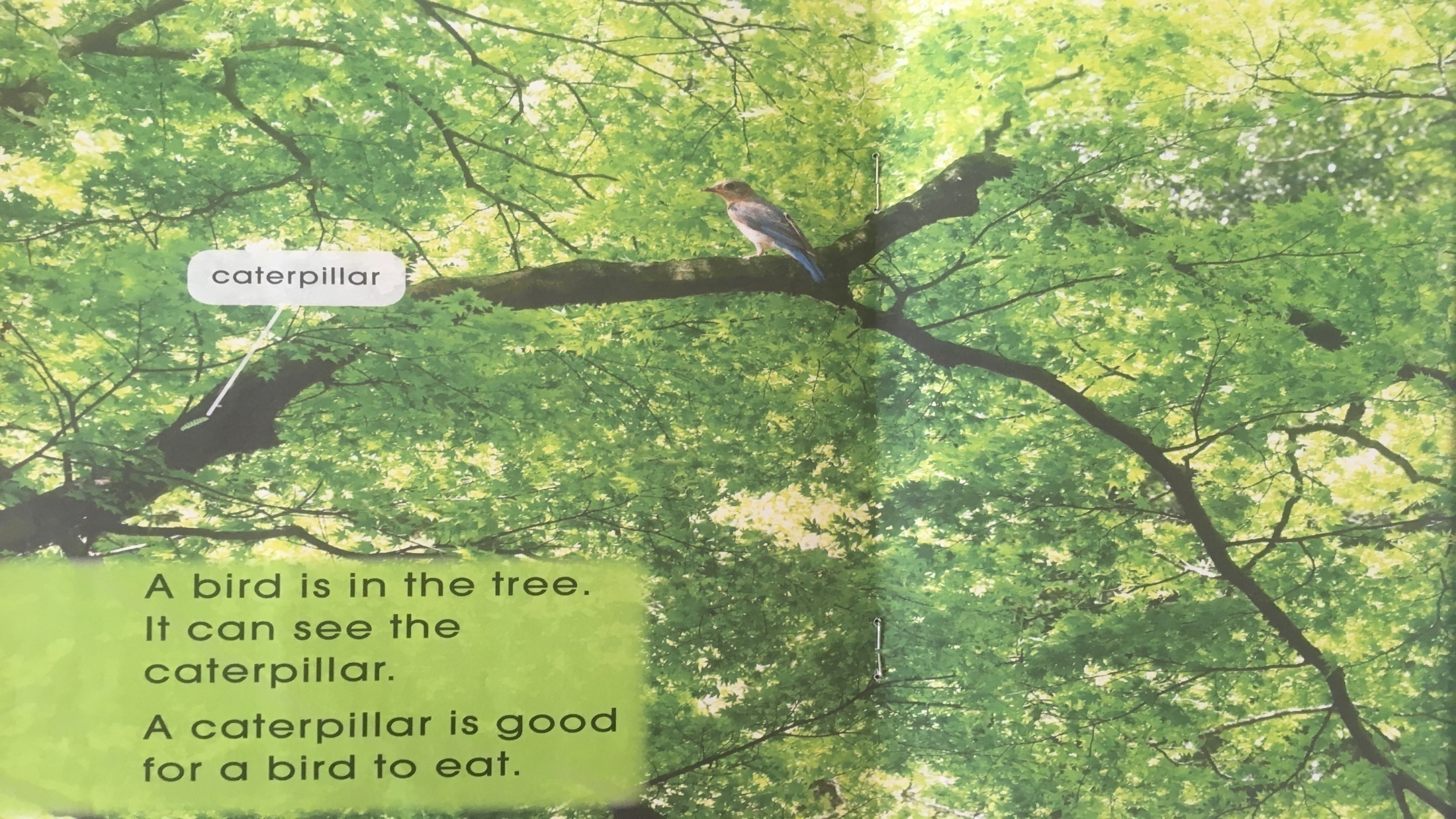 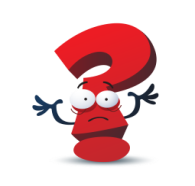 Q: What do you think it might do? Why?
?
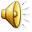 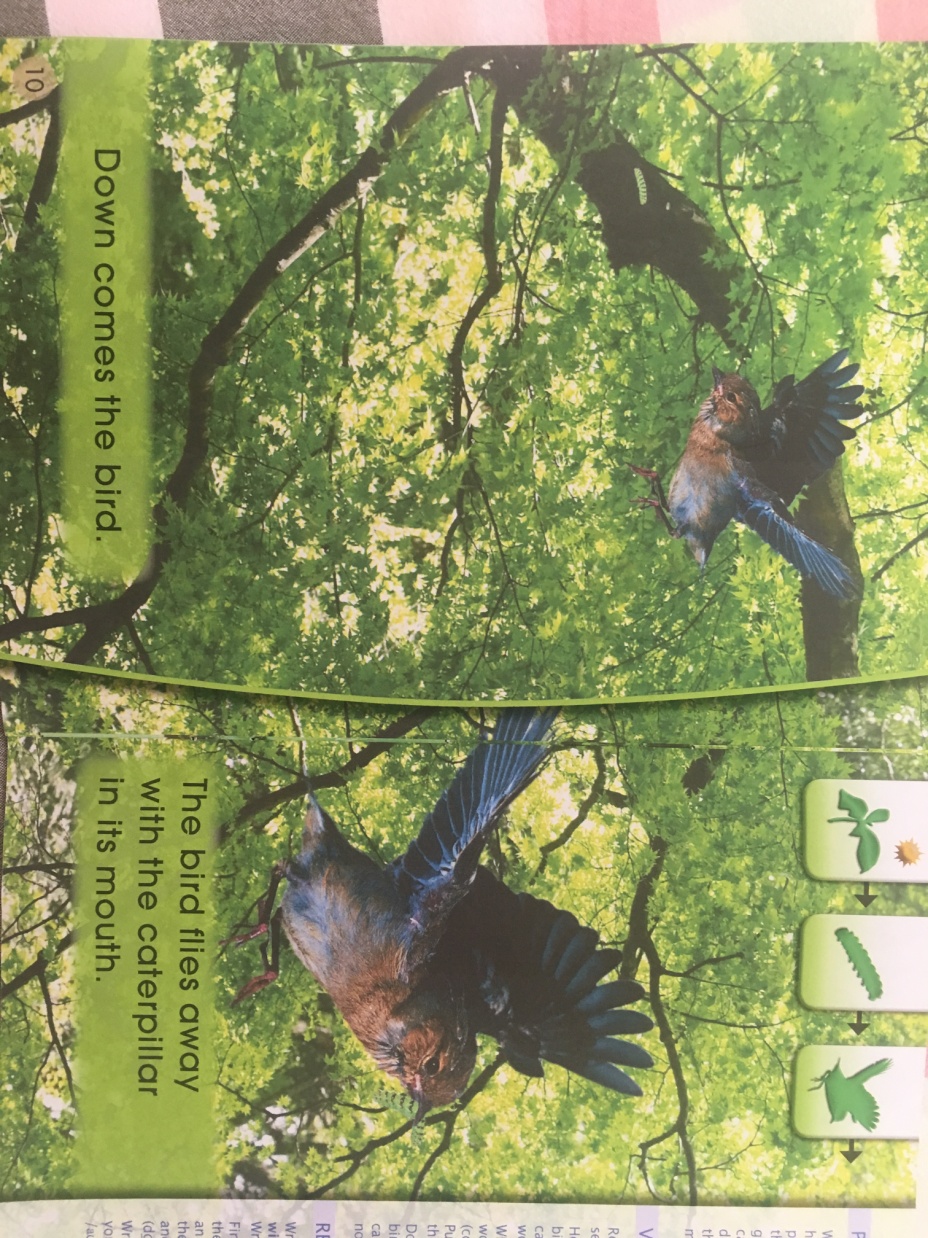 flies away
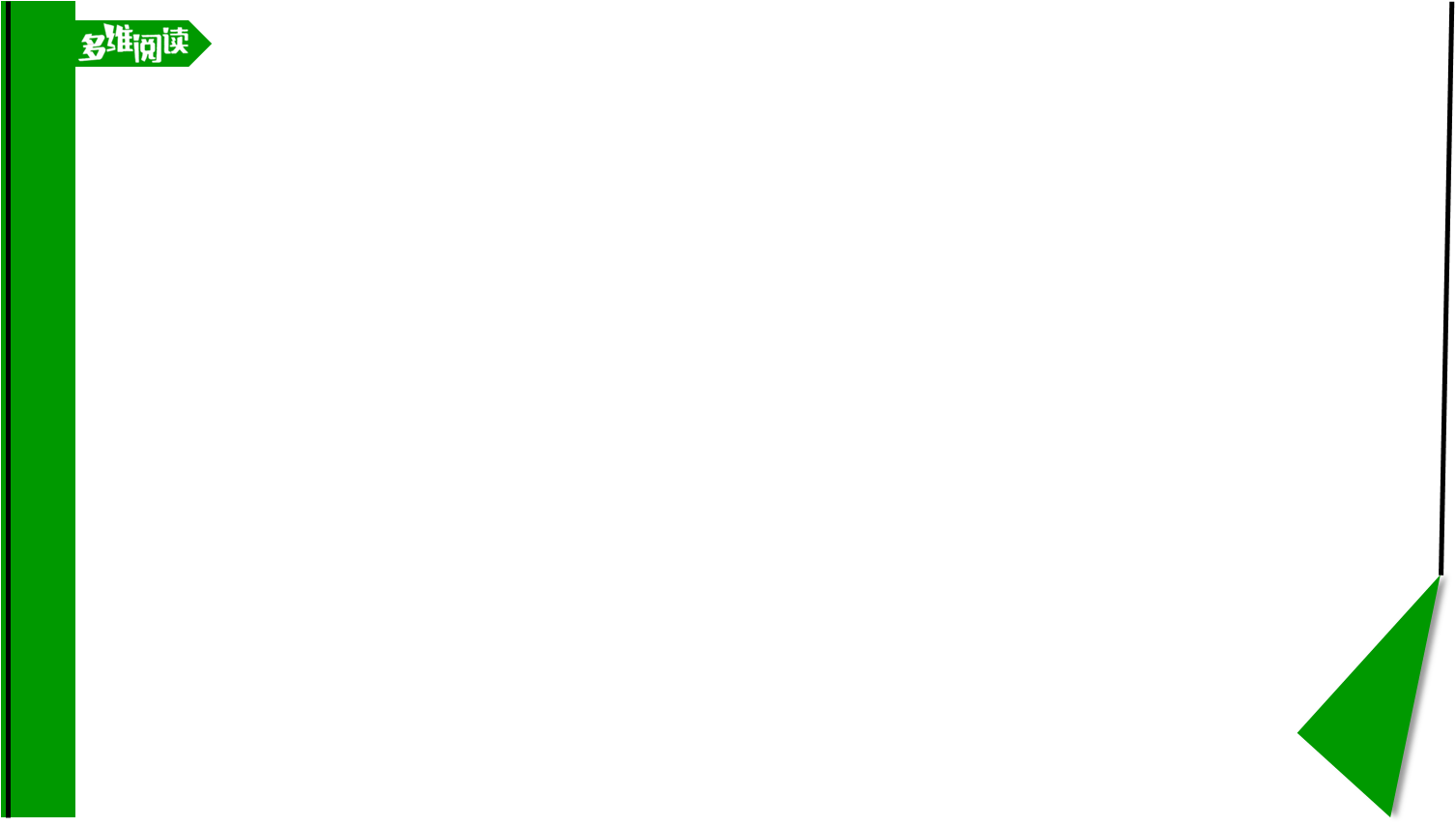 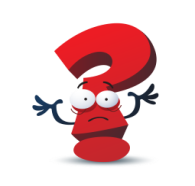 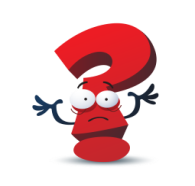 Q: What animal is coming?
Q: Is the bird lucky? Why?
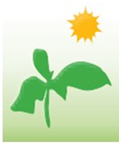 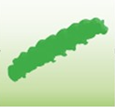 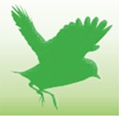 ?
Tips：
1. Self-reading PP 12-14.
2. Keep silent.
Useful Sentences:
I think the bird is ___.
Because _________.
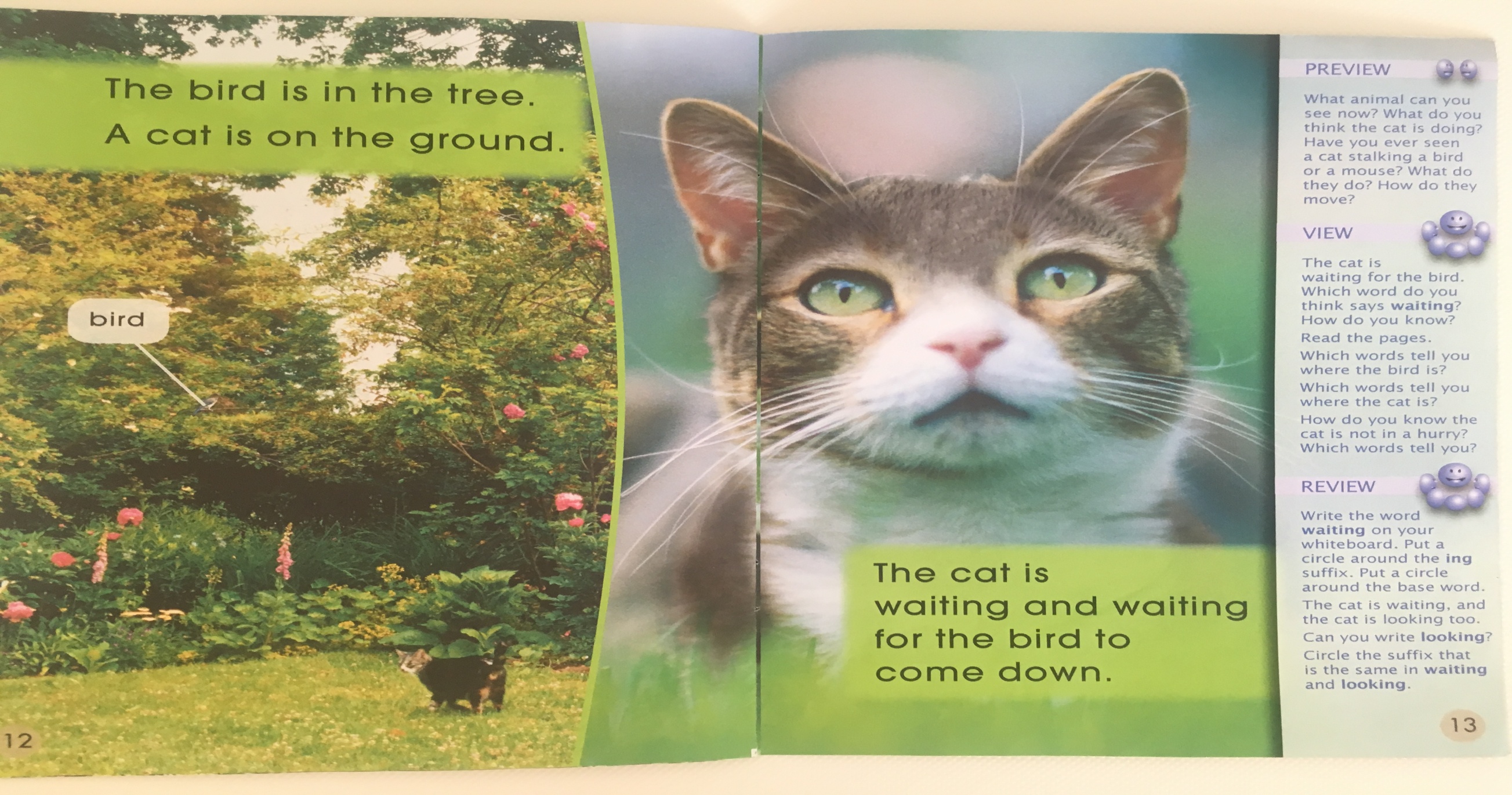 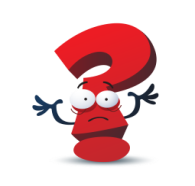 Q: What animal is coming?
A cat
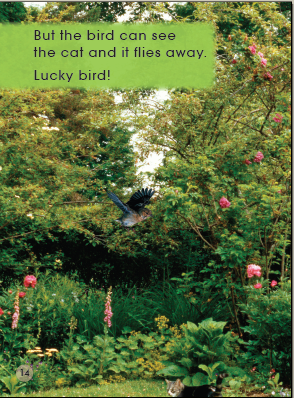 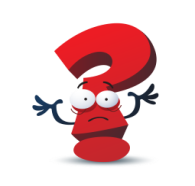 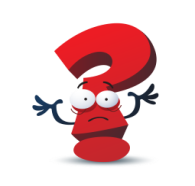 Q: If the bird comes down,             could the cat catch it?
Q: Is the bird lucky? Why?
flies away.
Lucky bird!
Useful Sentences:
I think the bird is ___.
Because _________.
Useful Sentences:
I think the cat could/couldn’t ____.
Because _________.
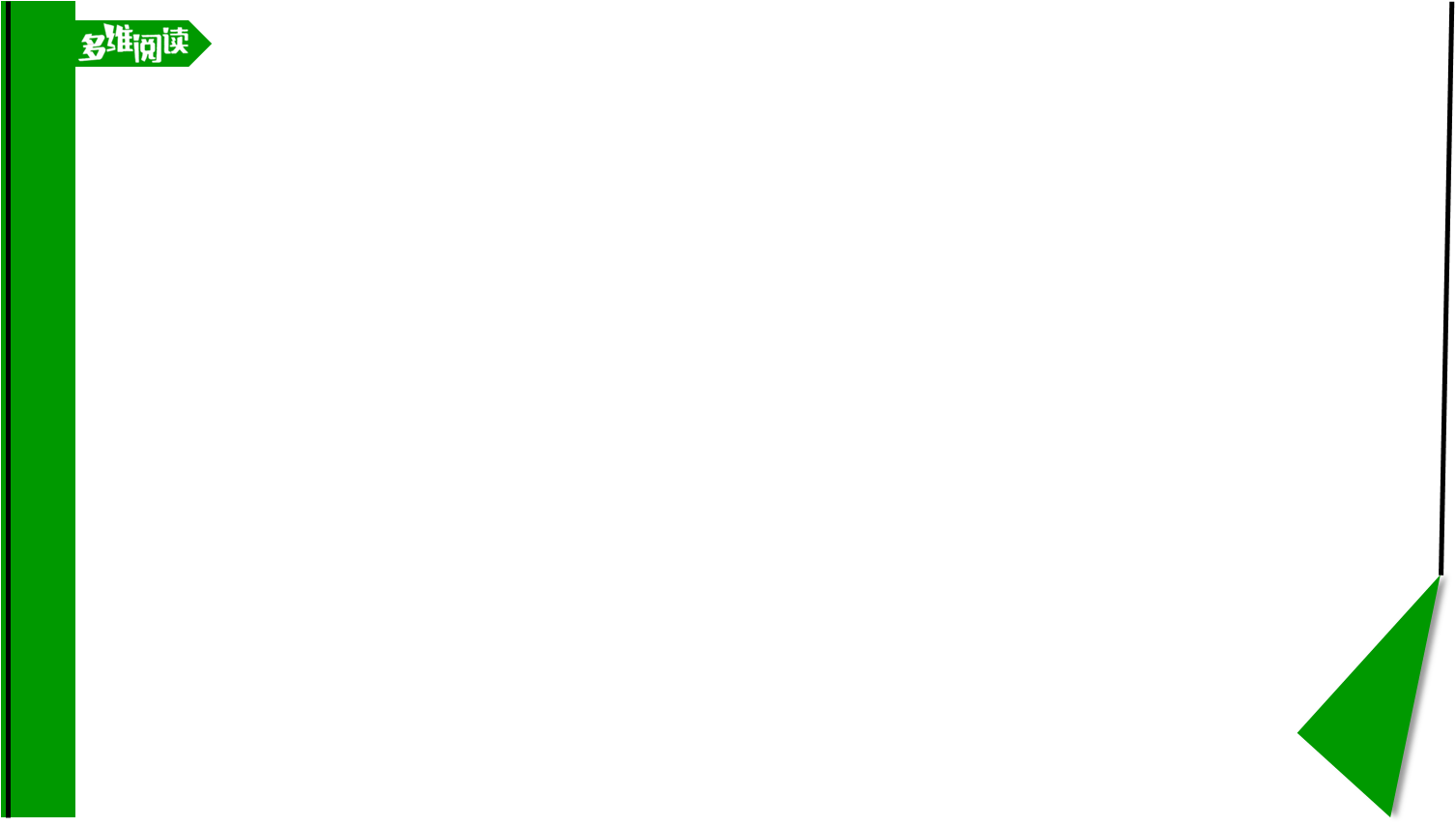 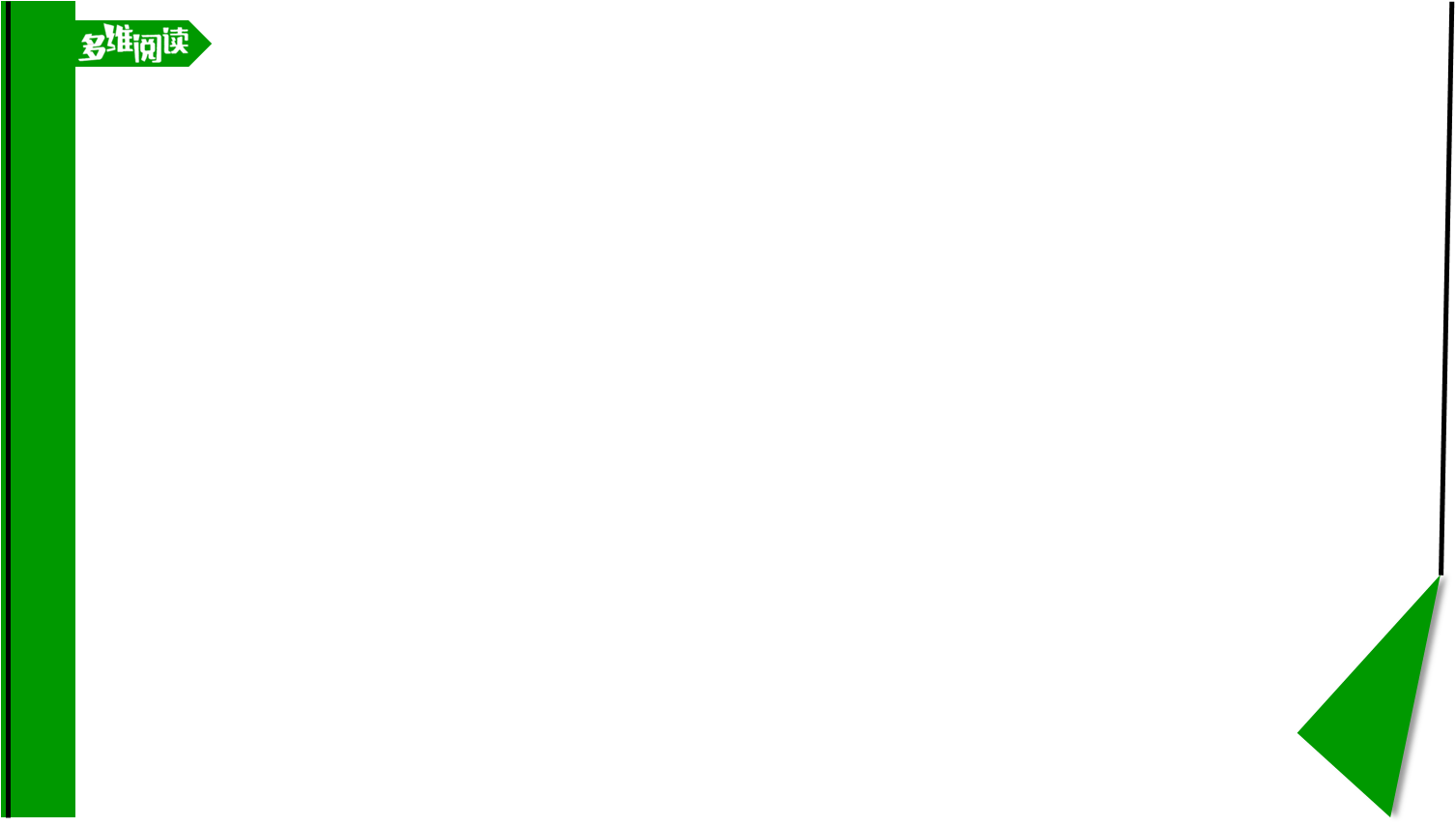 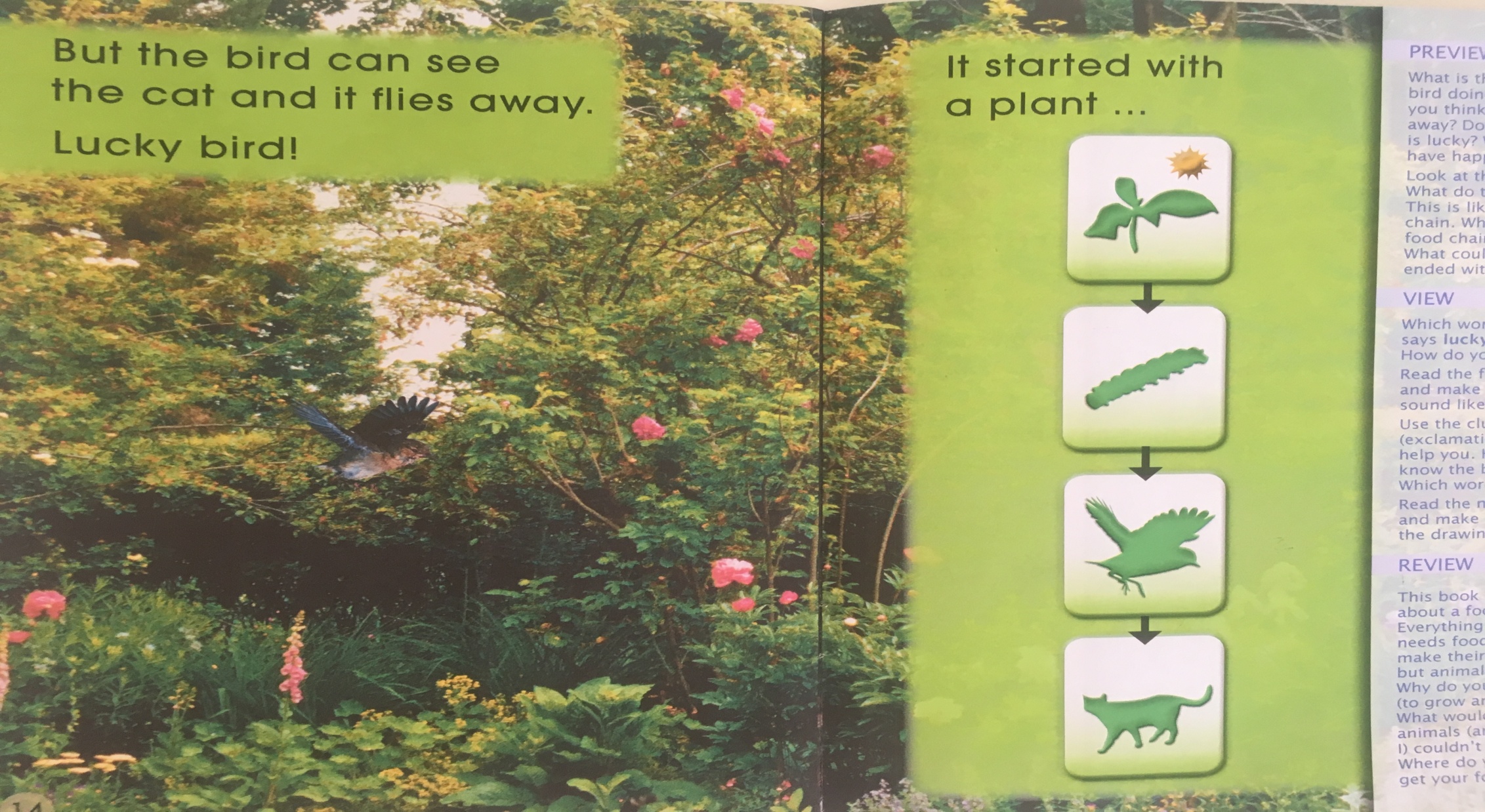 What?
Food Chain
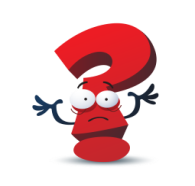 Q: What else do you   think “it” means?
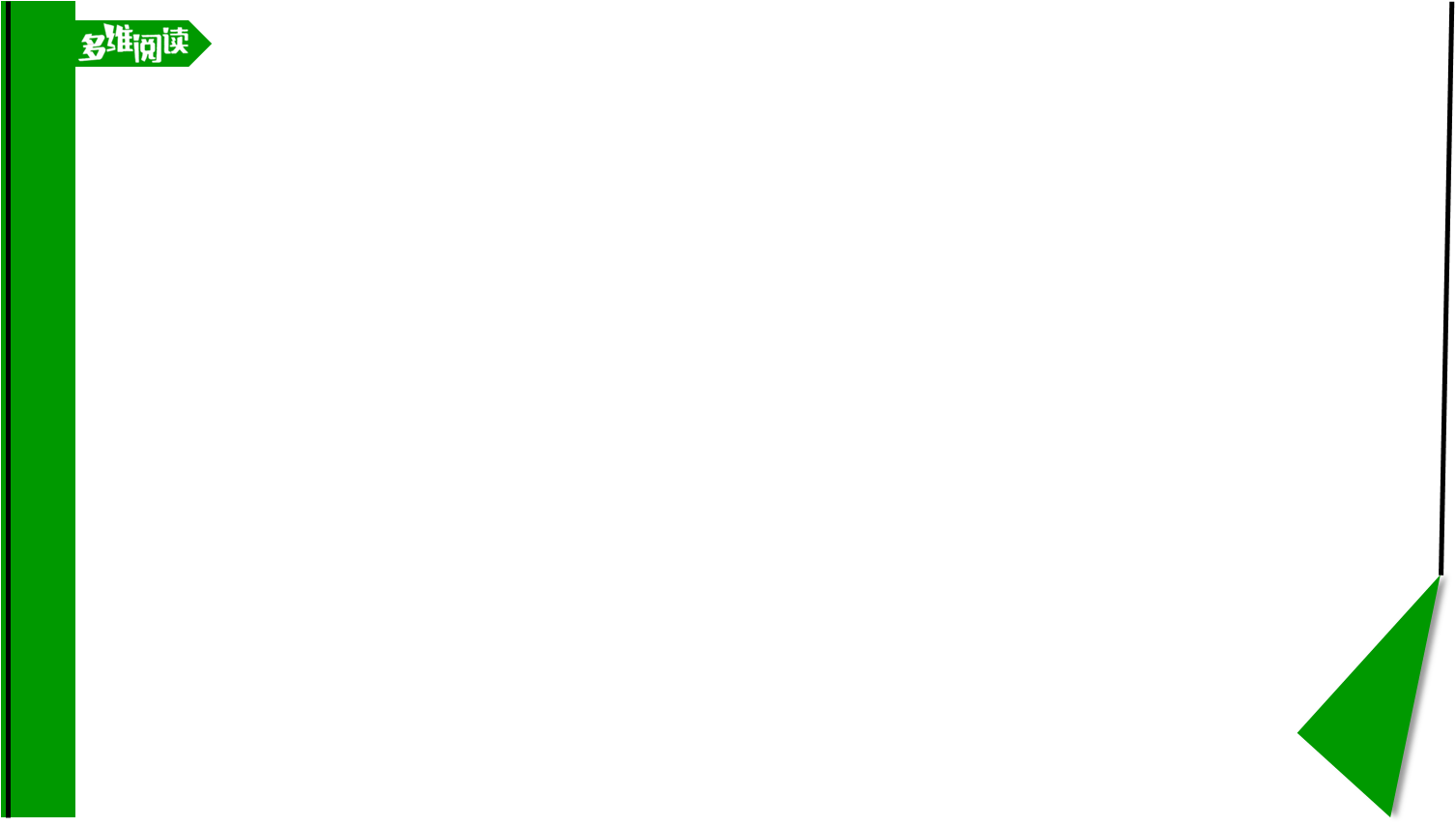 Listen and repeat
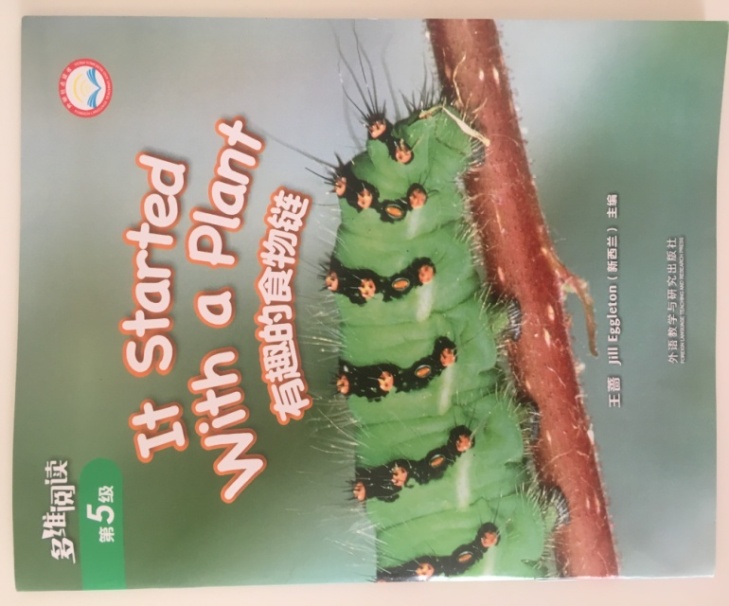 Tips:
 Listen and repeat.
 Point with finger.
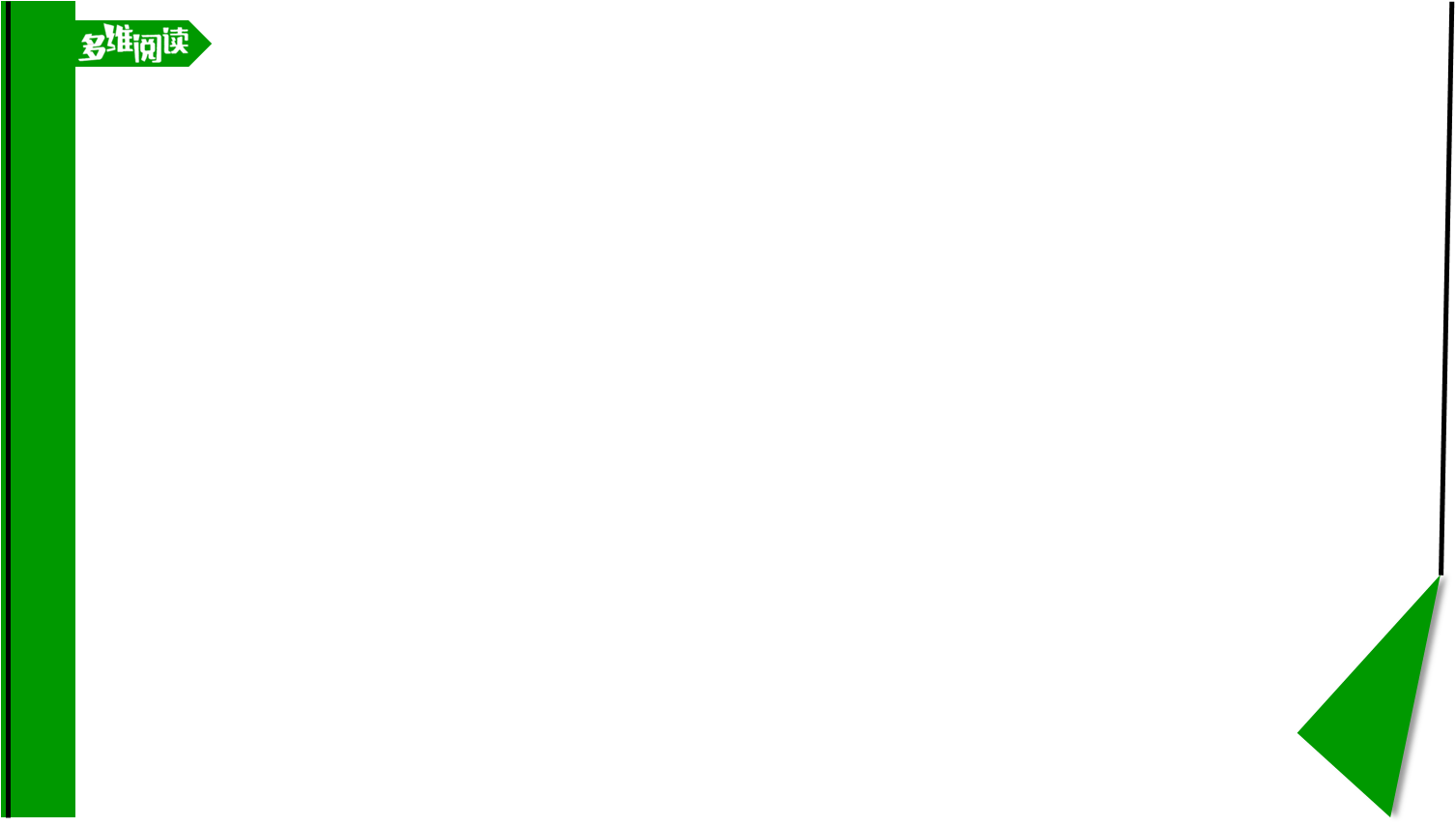 Listen and repeat
Tips:
1. Group work.
2. Repeat with key words.
3. Do some actions.
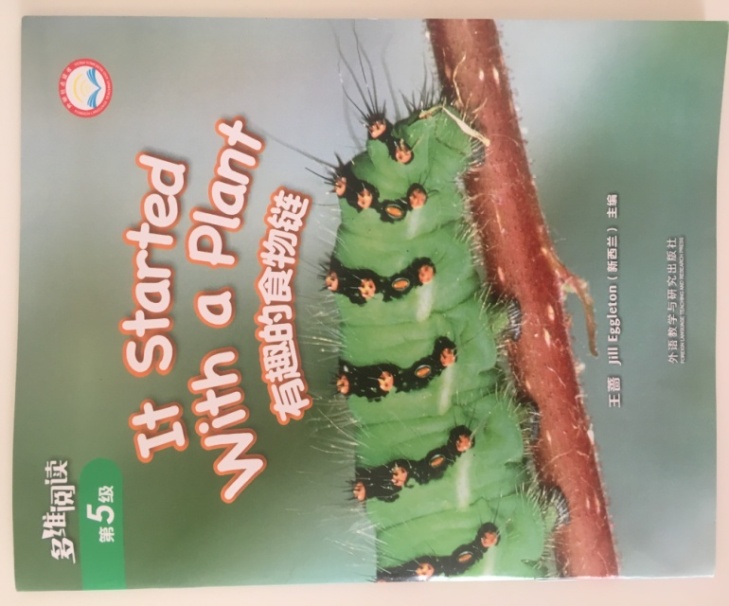 Useful Sentences:
A: The … is on the leaves, and a … grows. 
B: The … nibbles a leaf.
C: The … flies away with the caterpillar. 
D: The … is waiting for the bird.
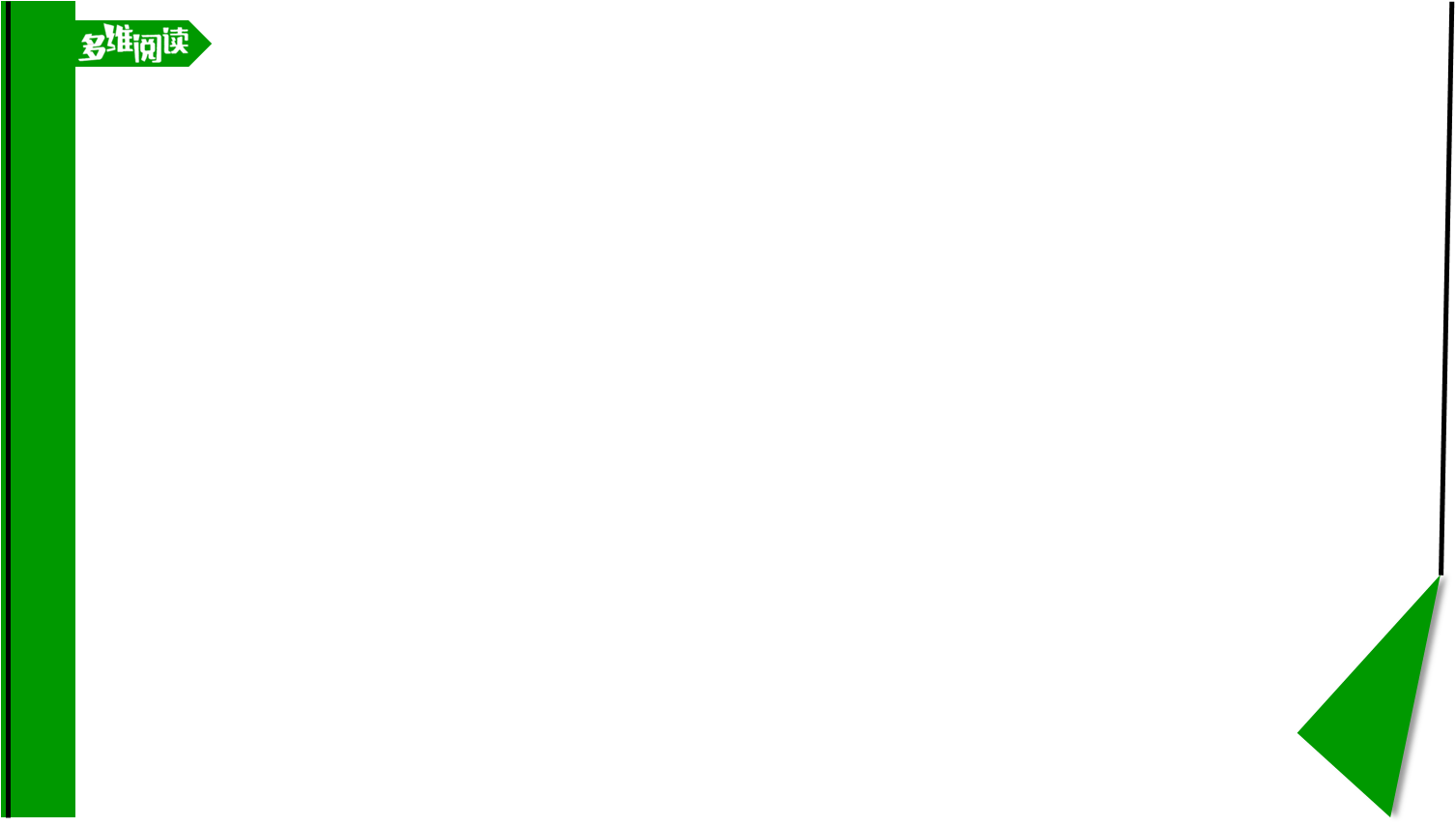 Think and order
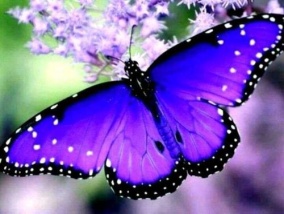 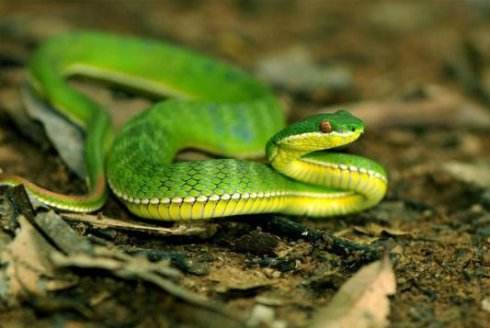 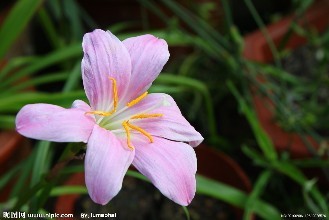 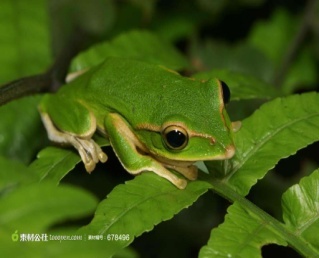 ① butterfly                            ② snake                           ③ flower                     ④ frog
Useful Sentences：
A: Here is a … .
B: … is good for … to eat.
C: … is good for … to eat.
D: … is good for … to eat.
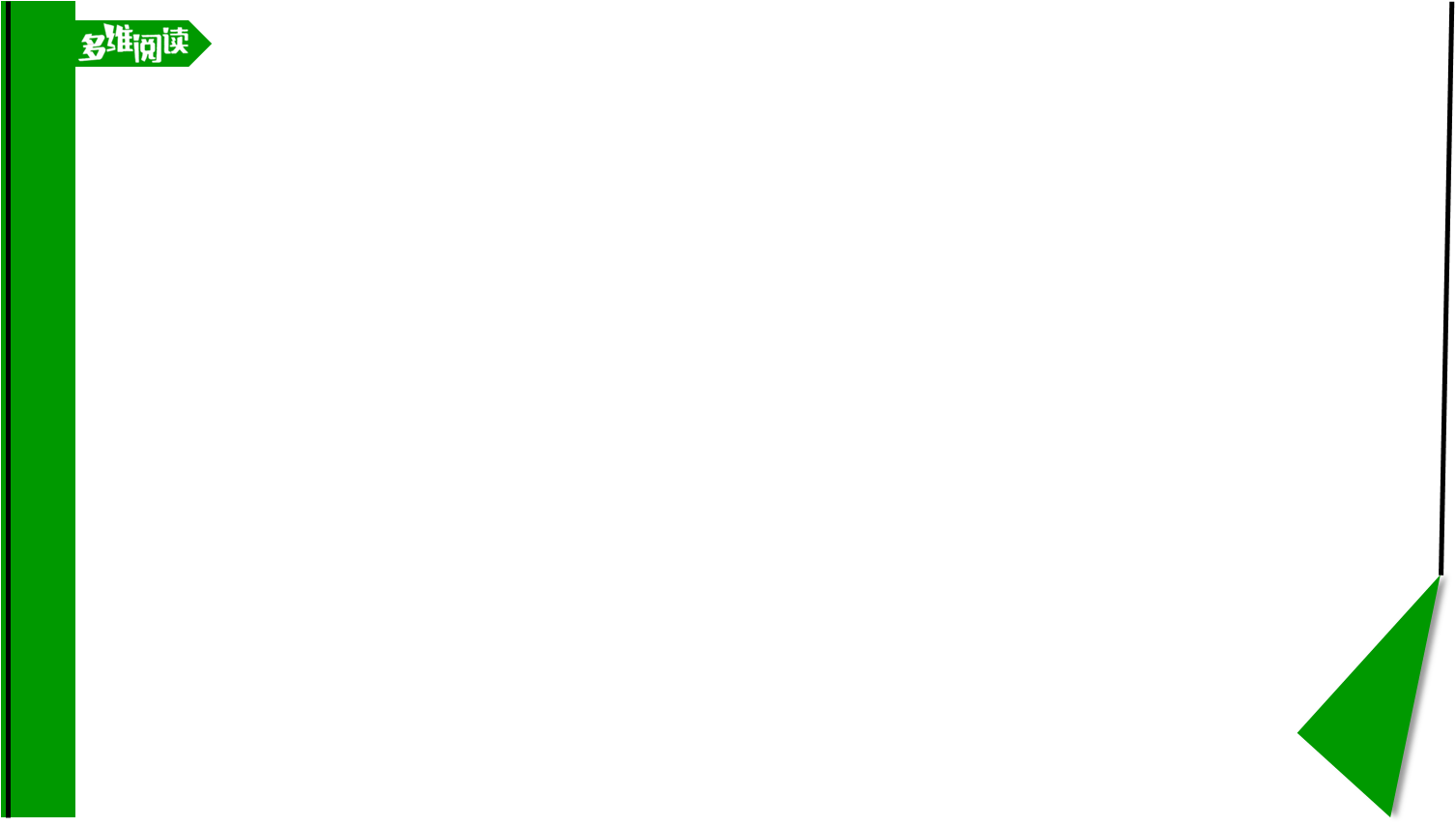 Find and say
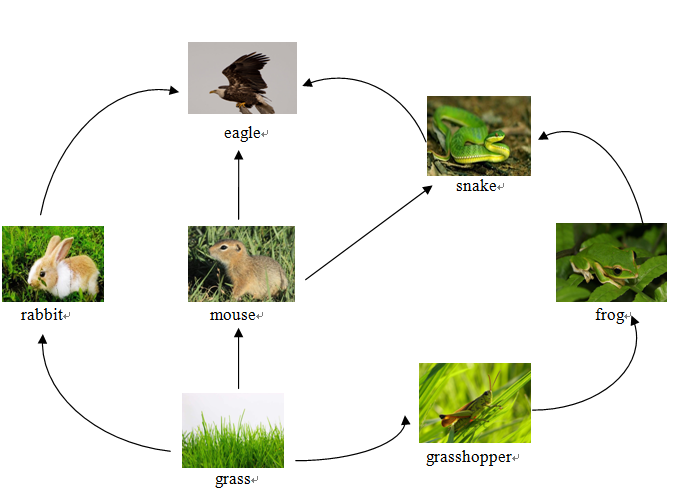 Tips:
1. Group work.
2. Count food chains.
3. Choose one and write it on your worksheet.
We find ___ food chains.
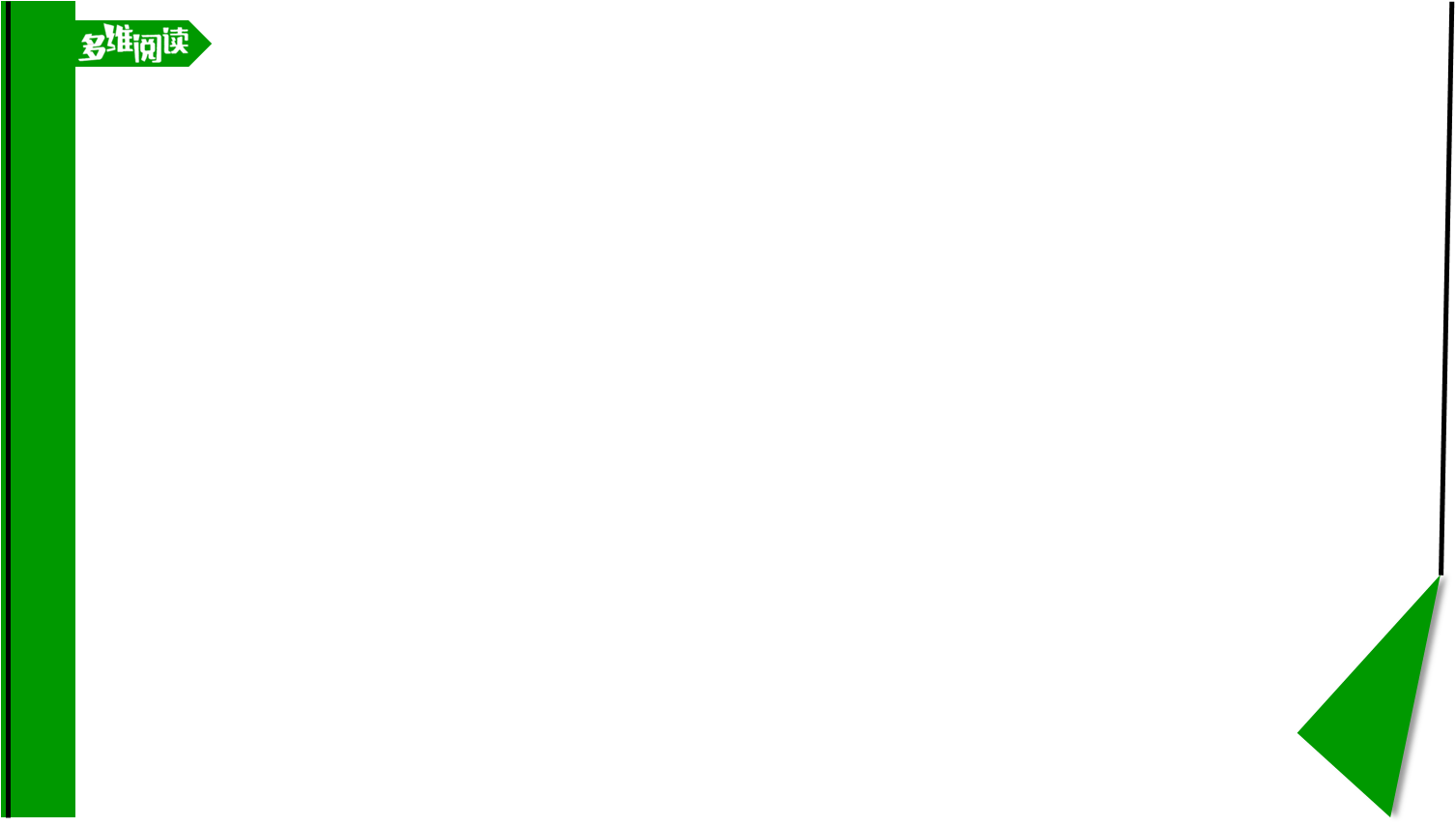 Find and say
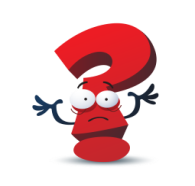 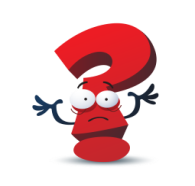 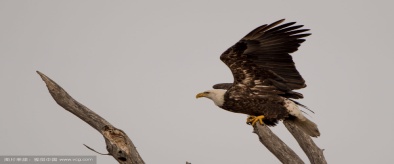 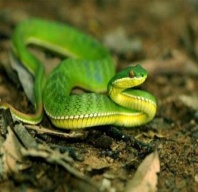 eagle
snake
If there is much grass, what would happen?
If there is no grass, what would happen?
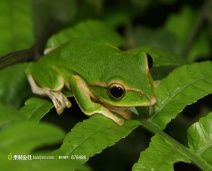 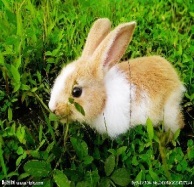 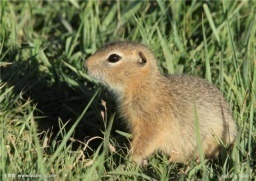 balance
frog
rabbit
mouse
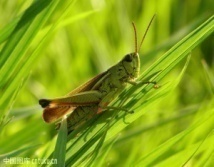 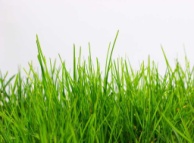 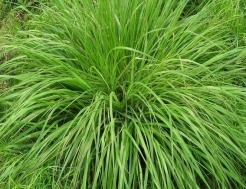 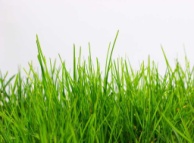 grasshopper
grass
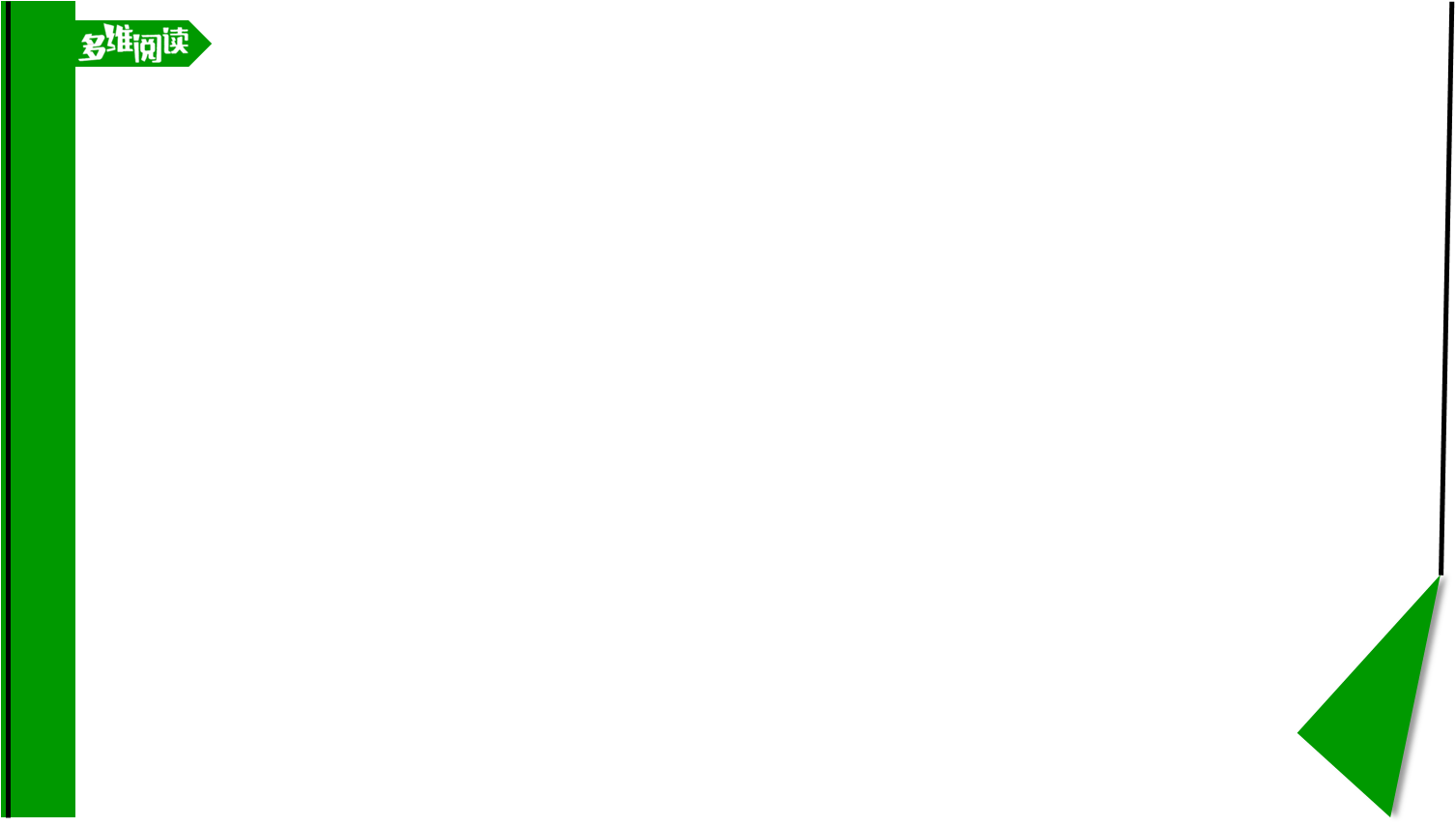 Homework
1. Listen and read the book.
2. Think of an item of food and draw the steps to show how you are able to have the food. (Such as the milk, the egg, the fish, …)
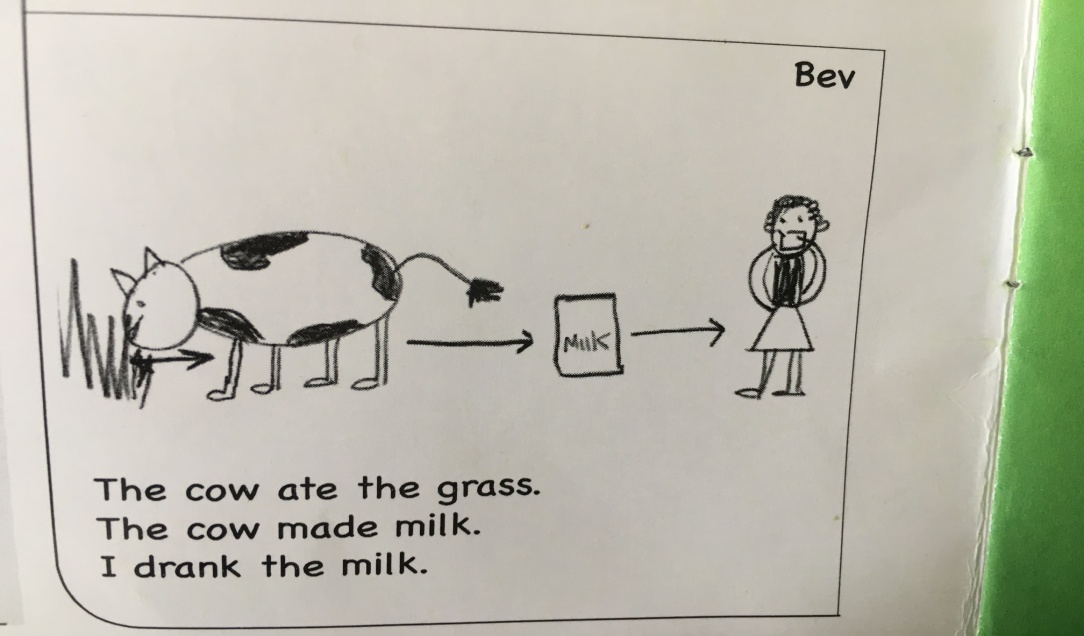